Муниципальное автономное дошкольное образовательное учреждение
«Детский сад № 14 общеразвивающего вида с приоритетным осуществлением
художественно-эстетического развития детей» города Ишима
Сторителлинг как средство формирования  навыков рассказывания у дошкольников
Полякова Наталья Валерьевна, воспитатель первой квалификационной категории
Связная речь – это такая речь, которая отражает все существенные стороны своего предметного содержания. 

Под связной речью понимают смысловое развернутое высказывание (ряд логически сочетающихся предложений), обеспечивающее общение и взаимопонимание. 


Рубинштейн С. Л.
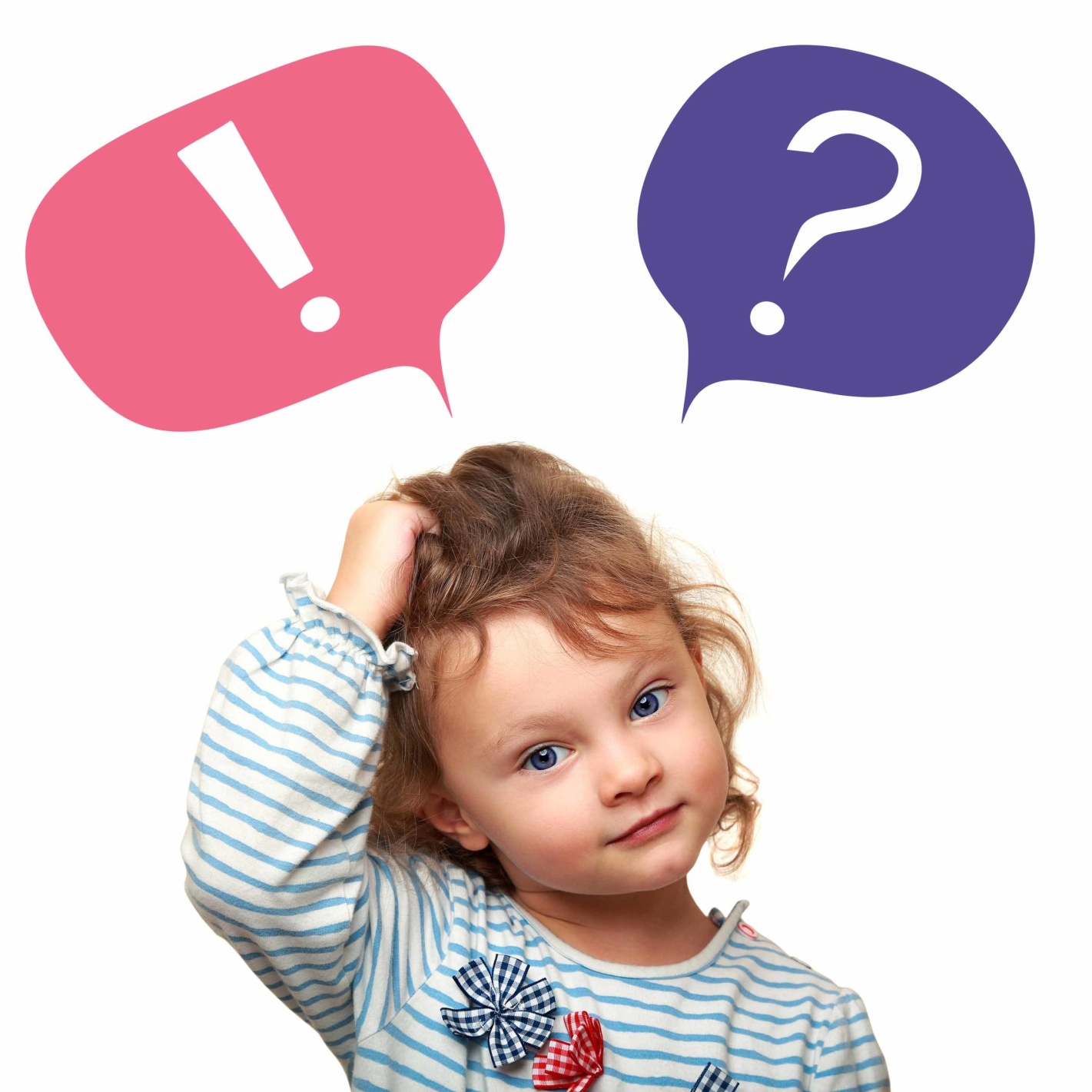 Фото с детьми
ПРОБЛЕМА
не умеют четко  выражать свои мысли; 
рассказывая по картине, из личного опыта, по сказке,  не могут выстроить повествование в логической последовательности;
не могут  начать рассказ на выбранную тему, или закончить его;
не могут рассказать живо, выразительно.
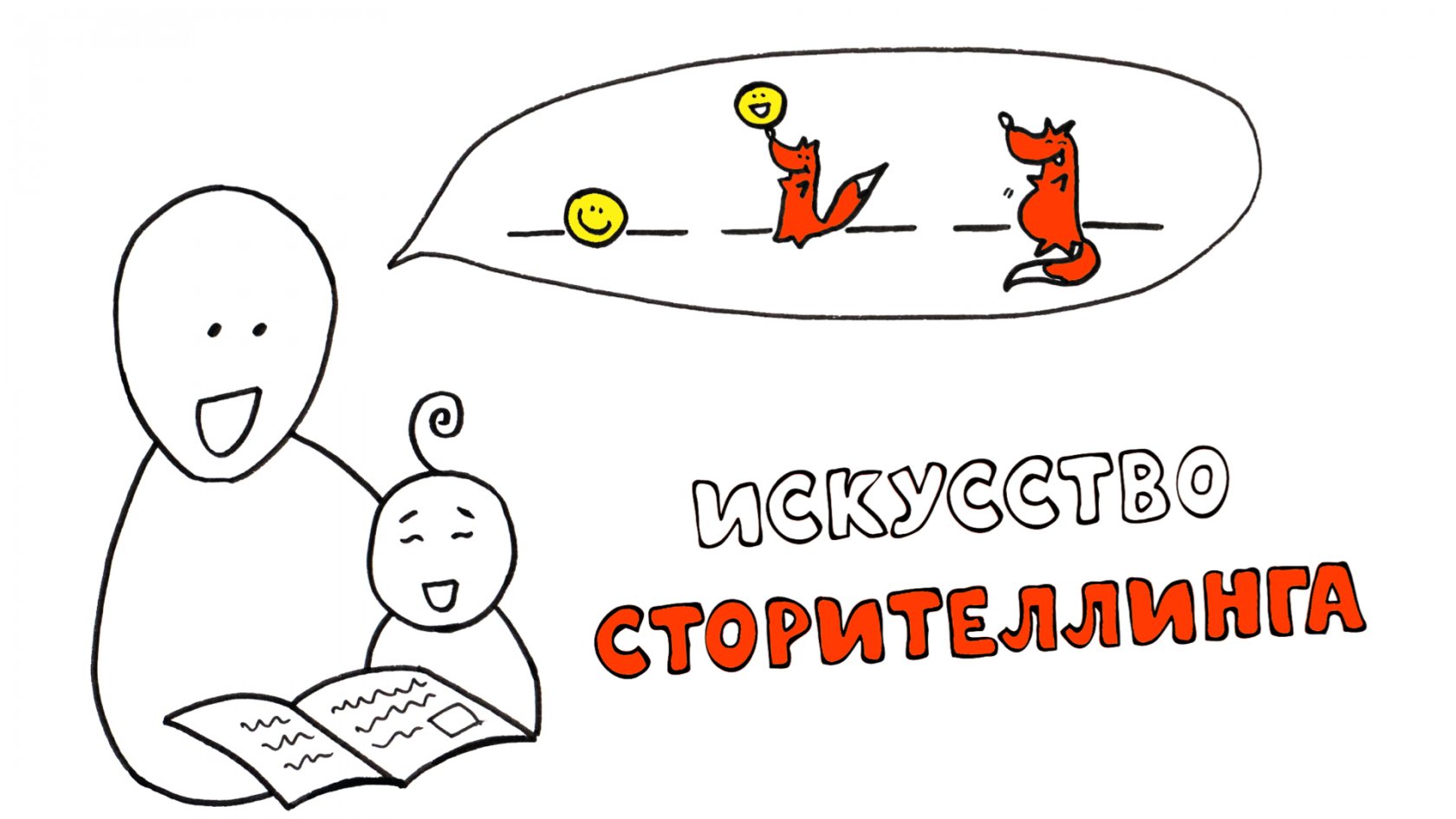 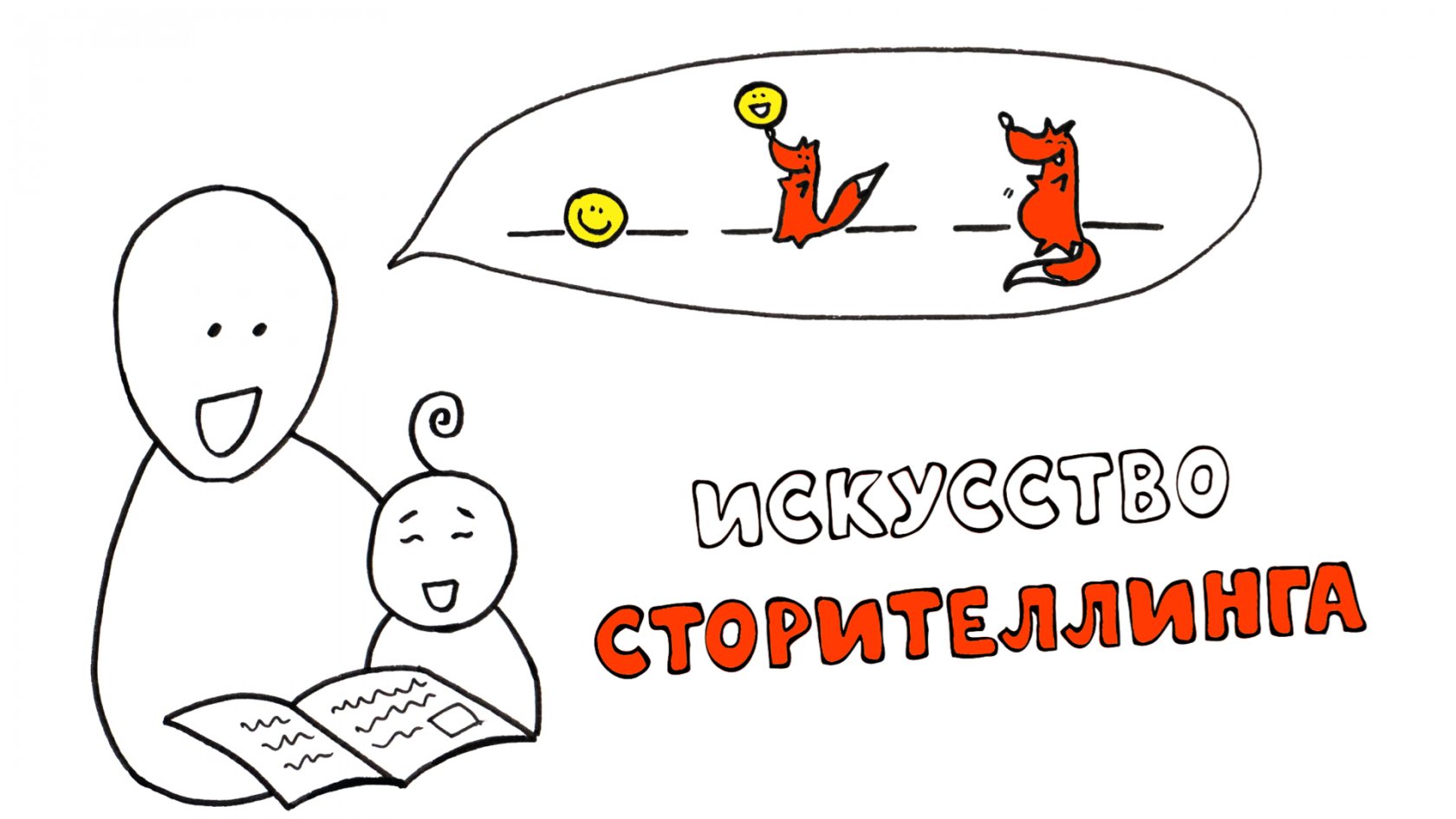 Цель технологии: привлечь внимание детей  к рассказыванию с начала повествования и удерживать его в течение всей истории, вызвать симпатию к герою, помочь выделить основную мысль истории, понять ее и передать слушателям.
Правила составления рассказа по технологии Сторителлинг
Техника рассказывания истории по технологии Сторителлинг
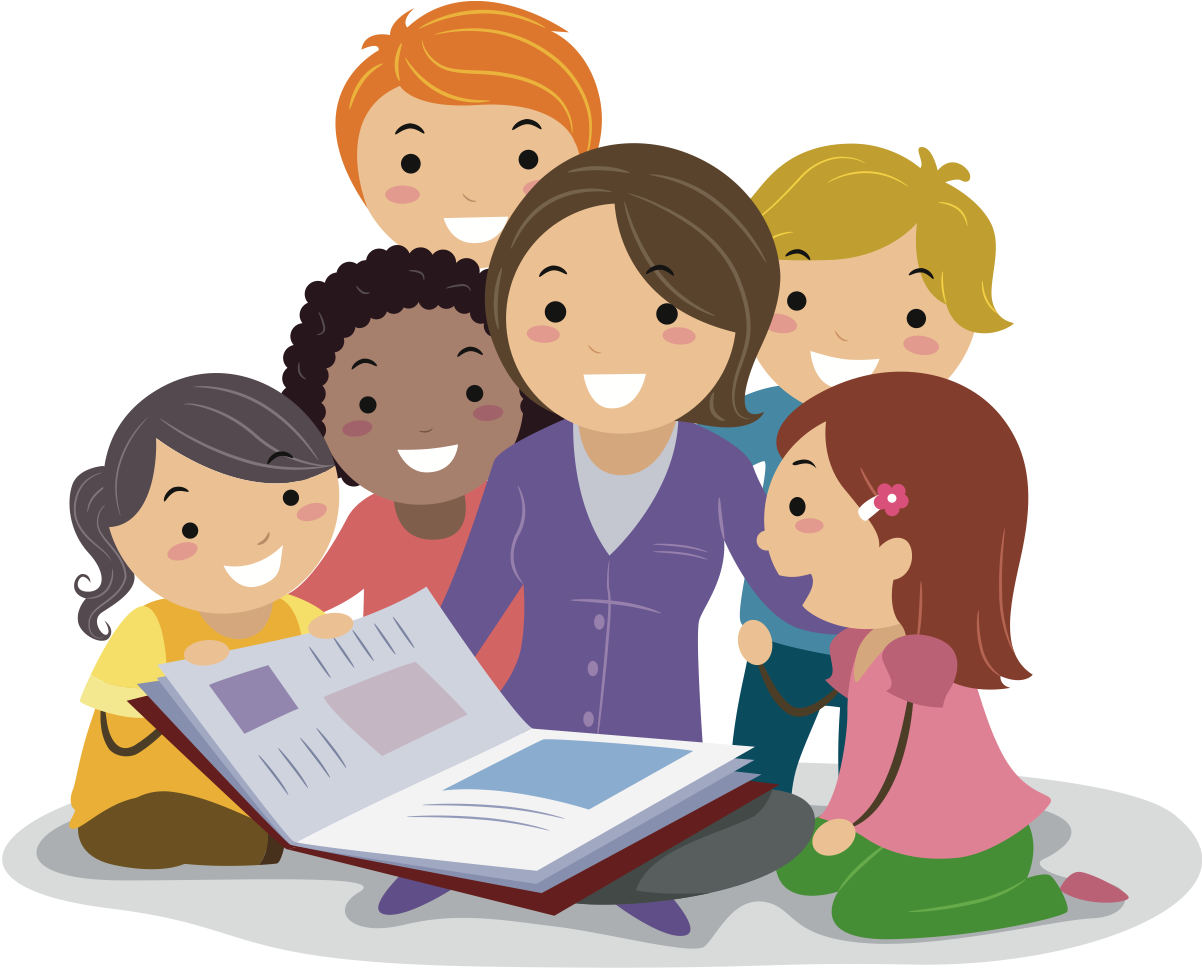 Дидактическое пособие «ЧЕМОДАН ИСТОРИЙ»
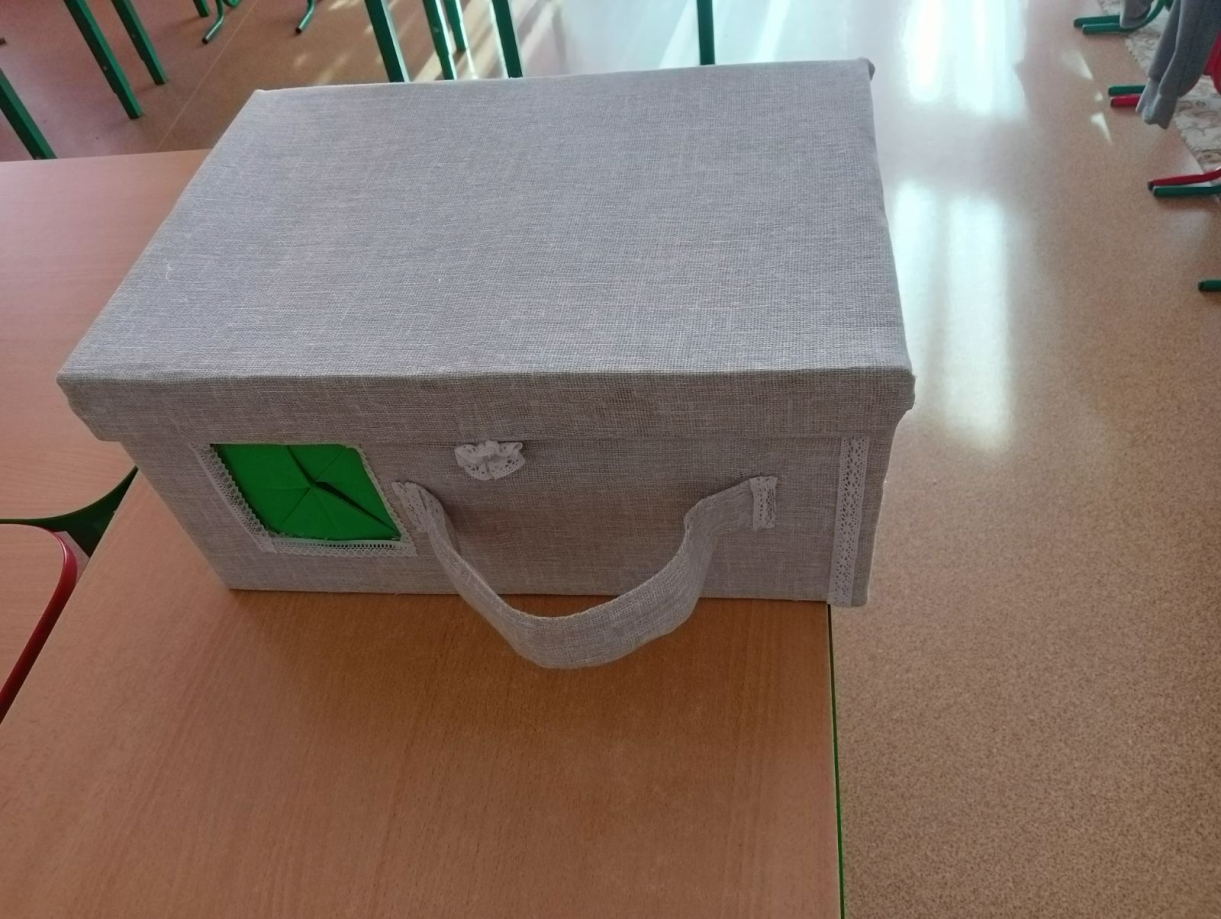 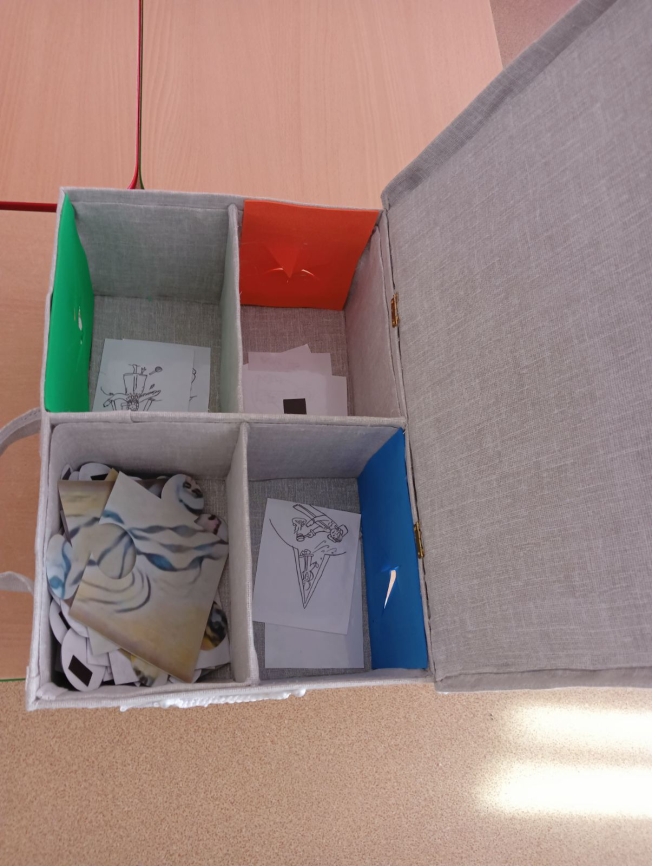 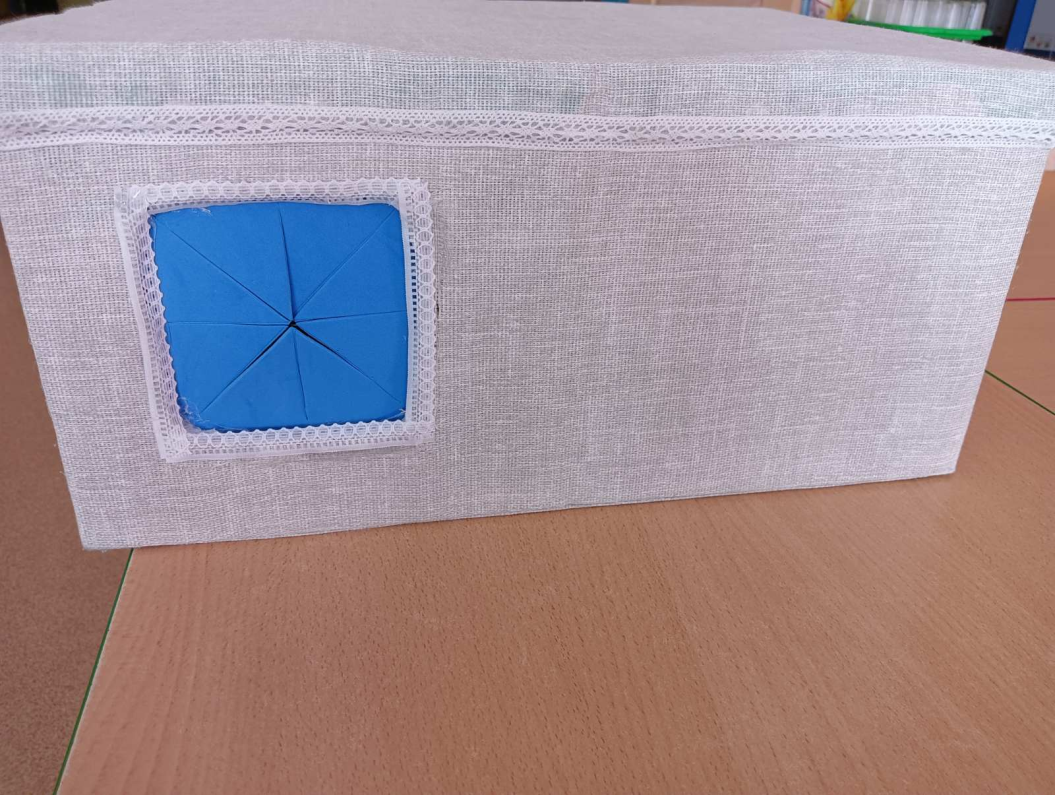 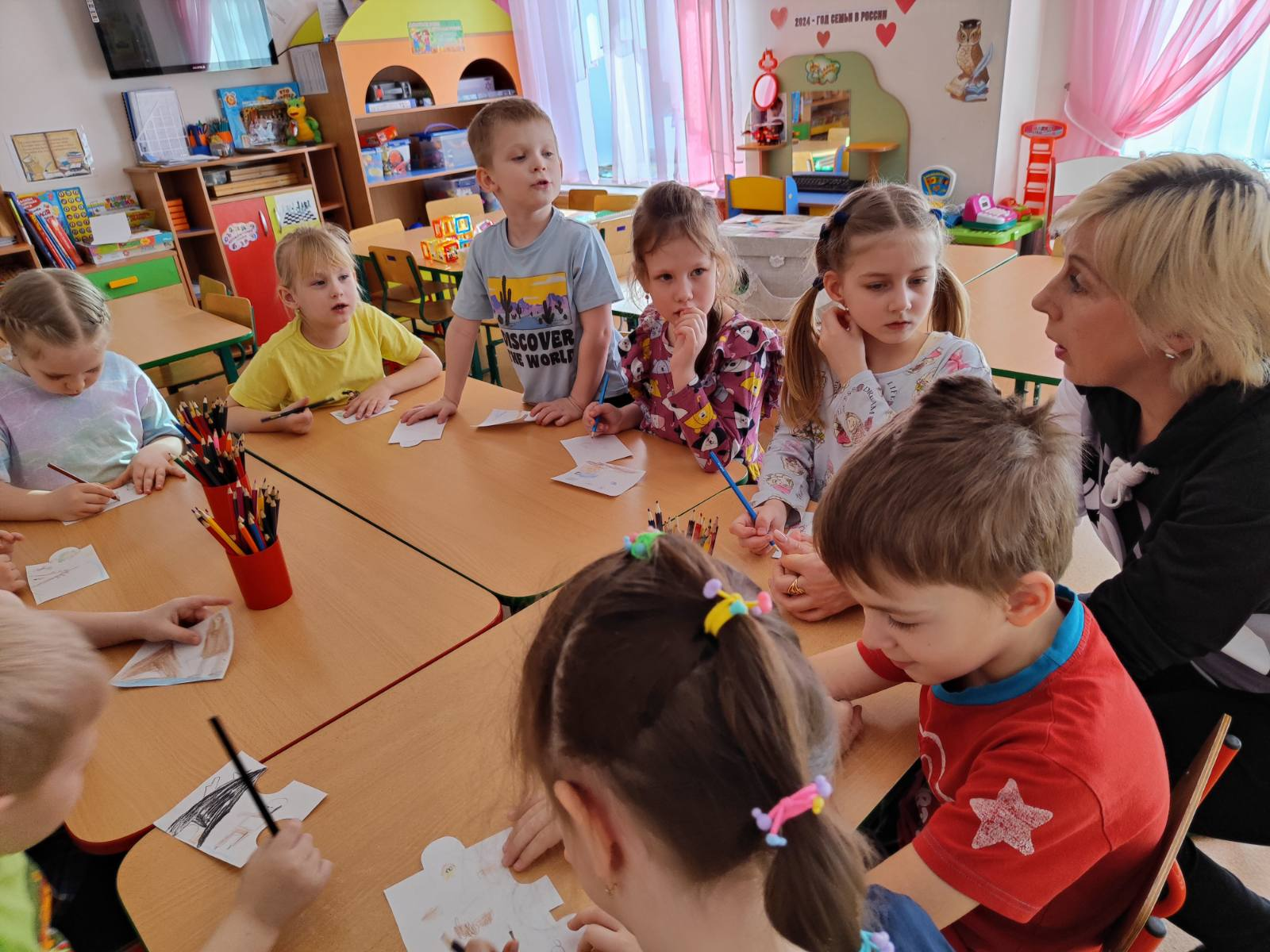 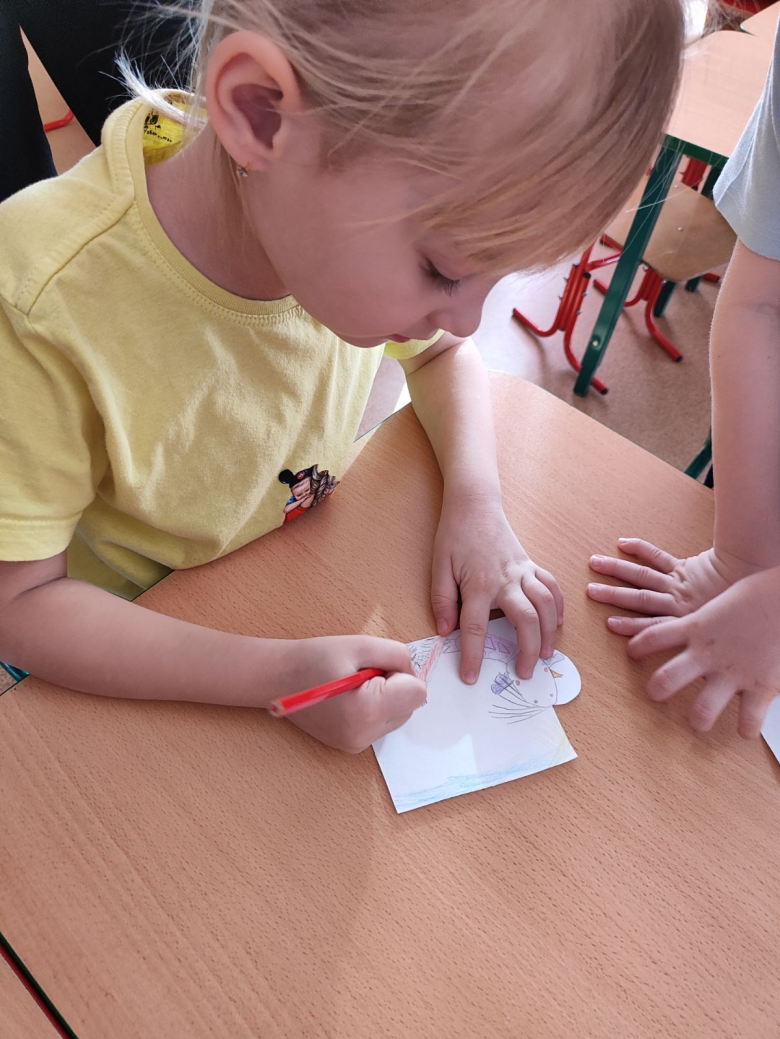 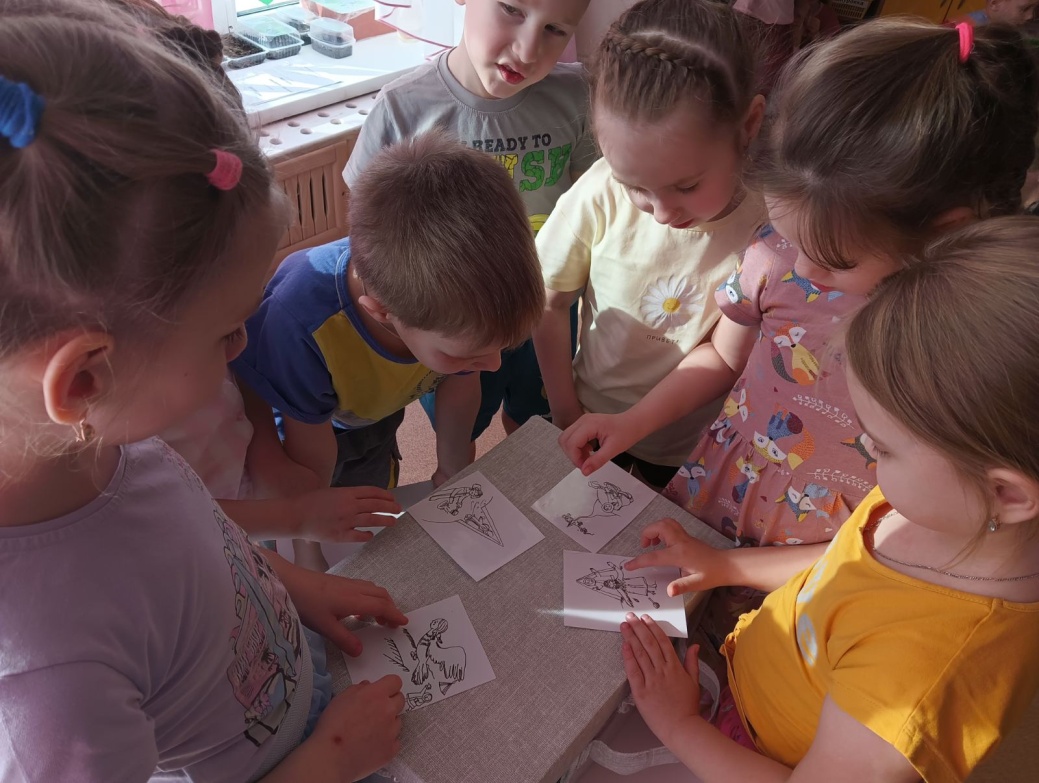 Дети с чемоданом
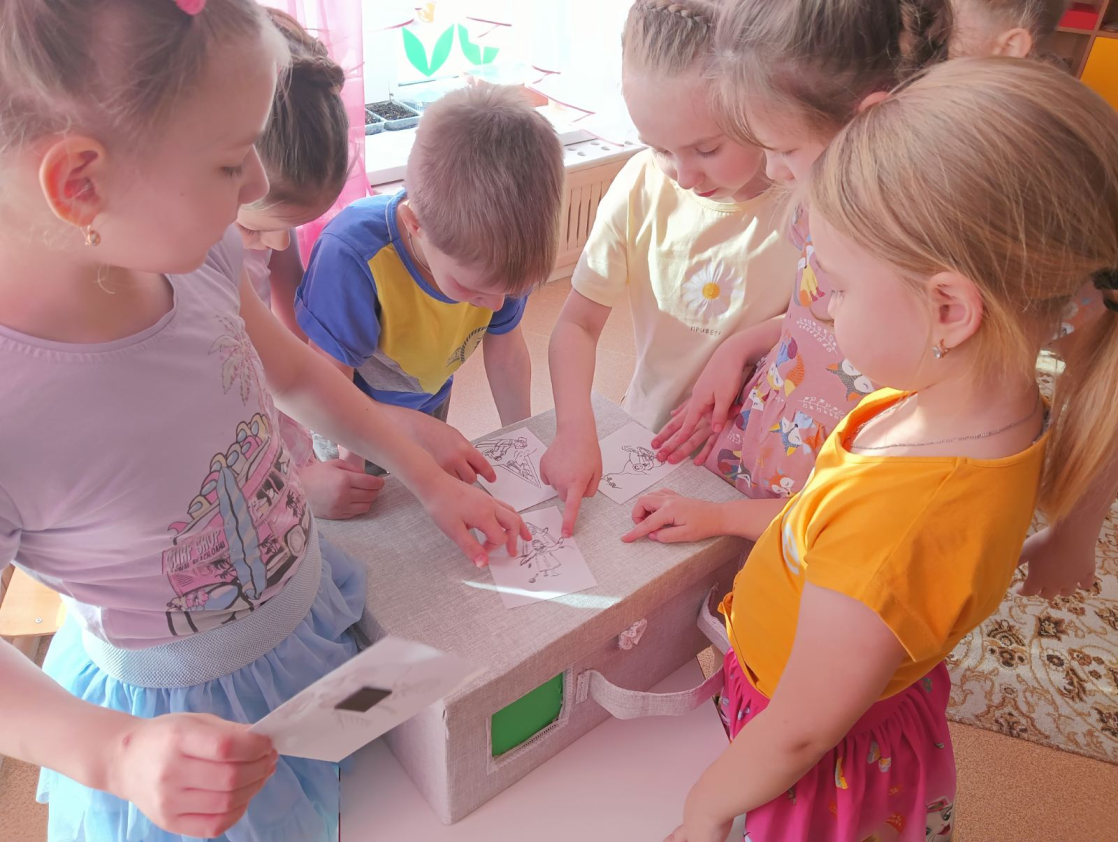 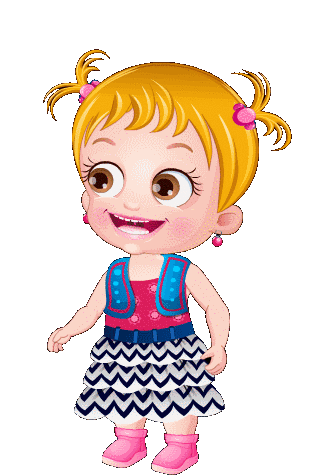 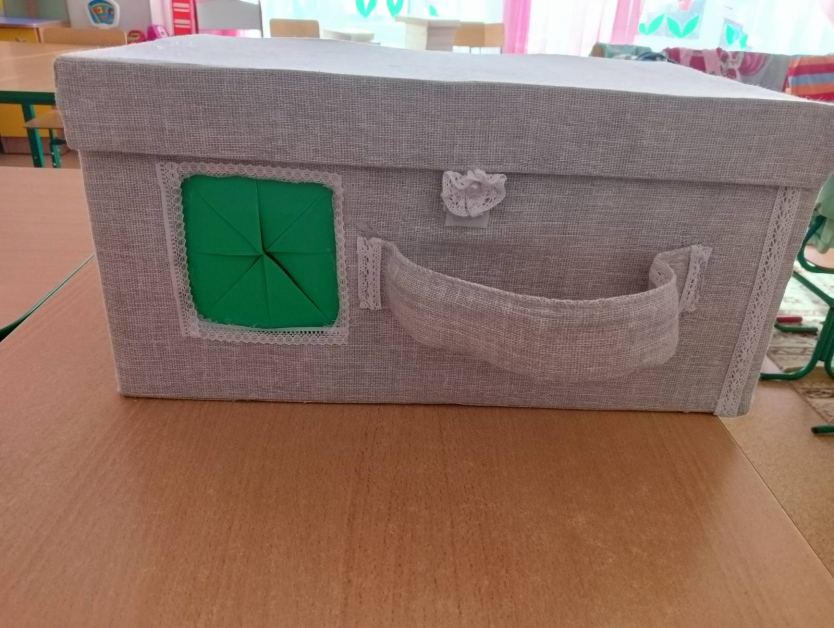 Фото чемодана
Муниципальное автономное дошкольное образовательное учреждение
«Детский сад № 14 общеразвивающего вида с приоритетным осуществлением
художественно-эстетического развития детей» города Ишима
Сторителлинг как средство формирования  навыков рассказывания у дошкольников
Полякова Наталья Валерьевна, воспитатель первой квалификационной категории
Средняя группа
Конец  года
Начало года
Старшая группа
Начало года
[Speaker Notes: Ещё не готов мониторинг!!!]